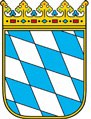 Hygiene im Einsatz
Basis 7.2 Folie 1
Hygiene im Einsatz
Herausgegeben von der Staatlichen Feuerwehrschule Würzburg – Version 1.0
Ausbilderleitfaden für die Freiwilligen Feuerwehren Bayerns – Modulare Truppausbildung
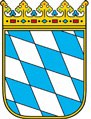 Hygiene im Einsatz
Basis 7.2 Folie 1
Hygiene im Einsatz
Kontakt mit einer Vielzahl von Menschen und unbekannten Stoffen
Einhaltung grundlegender Hygienemaßnahmen an der Einsatzstelle  erforderlich zum Schutz vor Kontamination und Inkorporation

Verschleppung von Schadstoffen ins Feuerwehrhaus oder privater  Umgebung verhindern
Herausgegeben von der Staatlichen Feuerwehrschule Würzburg – Version 1.0
Ausbilderleitfaden für die Freiwilligen Feuerwehren Bayerns – Modulare Truppausbildung
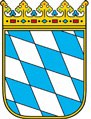 Hygiene im Einsatz
Basis 7.2 Folie 2
Möglichkeiten der Kontamination oder  Inkorporation
Brandeinsatz
Brandrauch enthält immer gesundheitsschädliche Stoffe
ABC-Einsatz
z. B. giftige oder ätzende Chemikalien, Bakterien, Viren, Strahlung
Hochwassereinsatz
Schmutzwasser mit z. B. Bakterien, Fäkalien, Öl
Infektion
Tröpfcheninfektion und Kontaktinfektion
Kontakt
z. B. Körperflüssigkeiten oder Tierkadavern
Herausgegeben von der Staatlichen Feuerwehrschule Würzburg – Version 1.0
Ausbilderleitfaden für die Freiwilligen Feuerwehren Bayerns – Modulare Truppausbildung
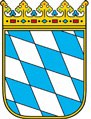 Hygiene im Einsatz
Basis 7.2 Folie 3
Schutzmöglichkeiten
Persönliche Schutzausrüstung tragen
Hygienemaßnahmen für alle Einsätze
Einmalhandschuhe bei jedem Patientenkontakt
Besondere Vorsicht bei spitzen und scharfen Gegenständen
Ausreichender Impfschutz
Herausgegeben von der Staatlichen Feuerwehrschule Würzburg – Version 1.0
Ausbilderleitfaden für die Freiwilligen Feuerwehren Bayerns – Modulare Truppausbildung
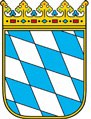 Hygiene im Einsatz
Basis 7.2 Folie 4
Hygienemaßnahmen im Einsatz
Korrekter Sitz der Einsatzkleidung (keine Privatkleidung oder private Gegenstände tragen)
Einmalhandschuhe zusätzlich zur PSA
Anordnungen des Einheitsführers beachten (ggf. Atemschutz anlegen)
Hautkontakt mit Schadstoffen vermeiden
Einsatzfahrzeuge außerhalb der Rauchgaszone aufstellen, Eindringen von  Schadstoffen in die Mannschaftskabine verhindern, Türen und Fenster ge schlossen halten
Herausgegeben von der Staatlichen Feuerwehrschule Würzburg – Version 1.0
Ausbilderleitfaden für die Freiwilligen Feuerwehren Bayerns – Modulare Truppausbildung
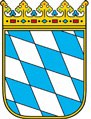 Hygiene im Einsatz
Basis 7.2 Folie 4
Hygienemaßnahmen im Einsatz
Kein Staub aufwirbeln, keine kontaminierten Gegenstände in saubere Bereiche  bringen
Essen, Trinken oder Rauchen nur nach gründlicher Reinigung und außerhalb der Einsatzstelle / Gefahrenstelle
Herausgegeben von der Staatlichen Feuerwehrschule Würzburg – Version 1.0
Ausbilderleitfaden für die Freiwilligen Feuerwehren Bayerns – Modulare Truppausbildung
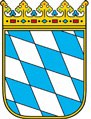 Hygiene im Einsatz
Basis 7.2 Folie 5
Hygienemaßnahmen im Einsatz
Verschmutzte Geräte und Kleidung nicht im Mannschaftsraum transportieren
Schwarz-/Weiß-Trennung beachten
Verschmutzte Einsatzkleidung wechseln
Reinigung der Bekleidung und Stiefel
Duschen
Feinreinigung veschmutzter Geräte und Fahrzeuge
Herausgegeben von der Staatlichen Feuerwehrschule Würzburg – Version 1.0
Ausbilderleitfaden für die Freiwilligen Feuerwehren Bayerns – Modulare Truppausbildung
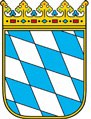 Hygiene im Einsatz
Basis 7.2 Folie 5
Herausgegeben von der Staatlichen Feuerwehrschule Würzburg – Version 1.0
Ausbilderleitfaden für die Freiwilligen Feuerwehren Bayerns – Modulare Truppausbildung